Мал соловей, да голос велик
Чем дальше в лес, 
тем больше дров
Баба с возу – кобыле легче
По сеньке и шапка
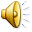 Мал соловей,
Да голос велик
Чем дальше в лес -
тем
больше дров
Тише едешь -
дальше будешь
Баба с возу – кобыле легче
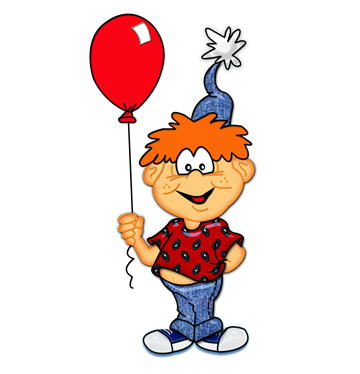 По Сеньке
и
шапка
№1 Определи ключевое слово урока, 
реши уравнение и заполни таблицу
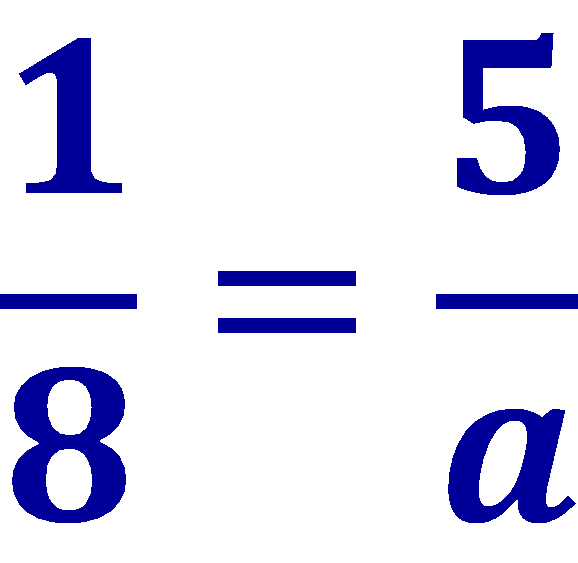 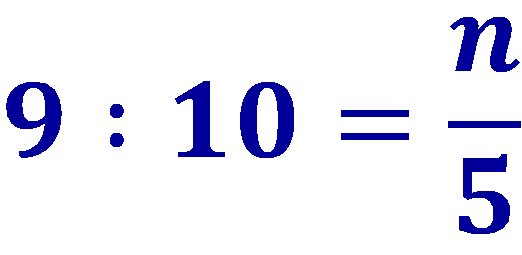 Я
О
Ц
И
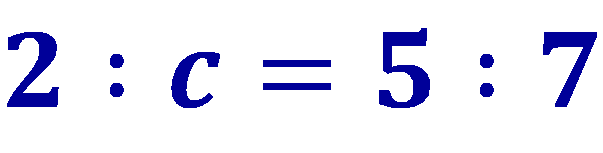 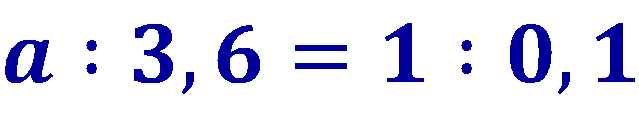 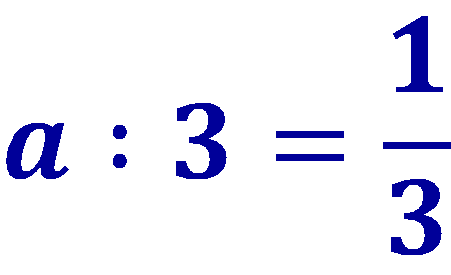 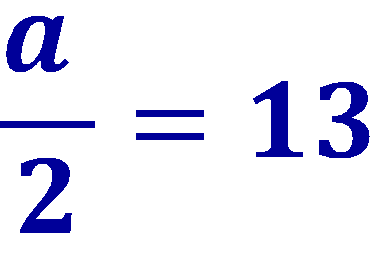 П
Р
1
36
40
36
4,5
40
1
2,8
26
П
Р
О
П
О
Р
Ц
И
Я
№2 Какую зависимость образуют пропорции?
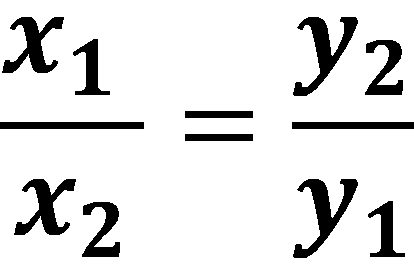 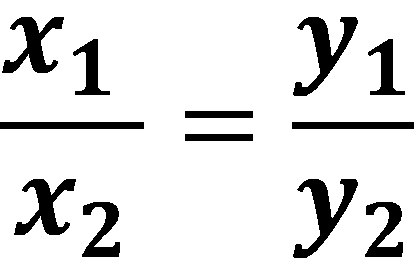 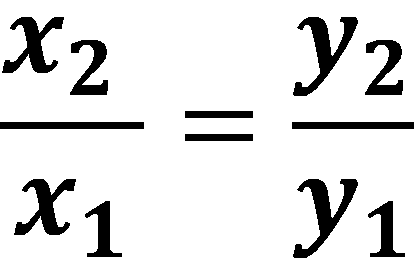 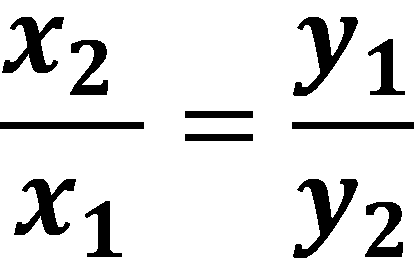 Перевести с математического языка на русский
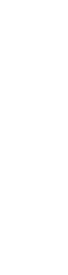 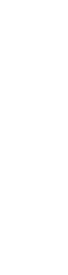 №3
За 2 книги заплатили 60 рублей. Сколько рублей стоят 6 таких же книг?
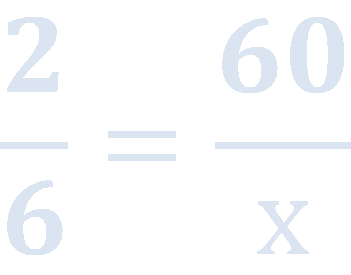 180 рублей
№4
Заготовленного корма хватит 2 хомякам на 
60 дней. На сколько хватит этого корма 
6 хомякам?
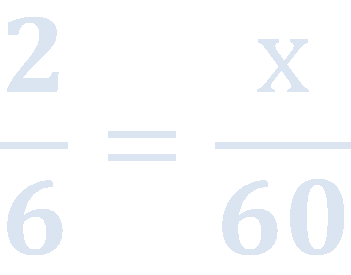 20 дней
Проверь себя!
№ 197 (4)
1. Составь краткую запись и введи х
2. Установи вид зависимости
14 м – 5 пл.
  х м – 3 пл.
3. Запиши пропорцию
4. Найди неизвестный член пропорции
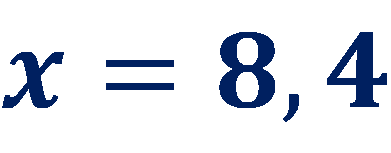 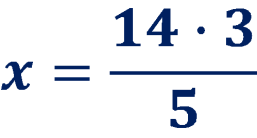 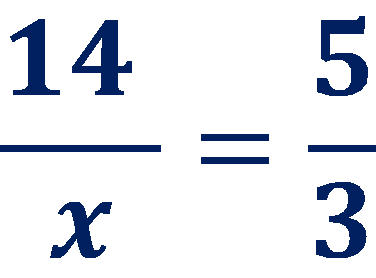 14 м – 5 пл.
  х м – 3 пл.
5. Ответь на вопрос задачи:
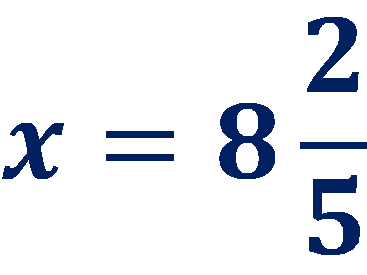 Ответ: 8,4 метра ткани
ИГРА:
«БЛИЦ-ТУРНИР-ЭСТАФЕТА»
Являются ли величины 
прямо или обратно пропорциональными?
Время движения и пройденный путь при постоянной скорости
Скорость и время, затраченное на путь в школу
Пройденный путь и скорость движения за час
Ответ:
Ответ:
Ответ:
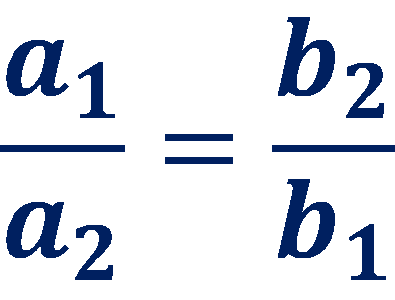 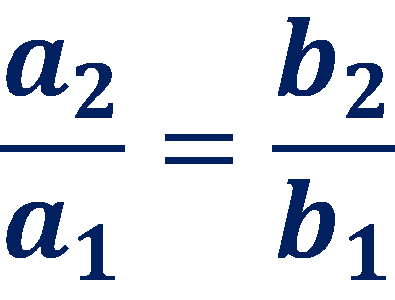 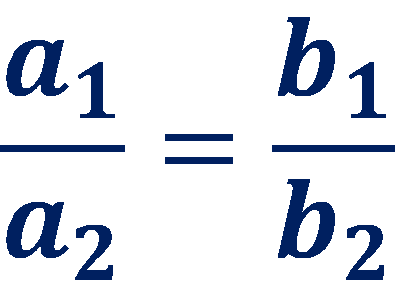 Без труда не вытащишь рыбку из пруда
Под гору вскачь, а на гору хоть плачь
Прытко бегают, так часто падают
Ответ:
Ответ:
Ответ:
Ответ:
Ответ:
Ответ:
ПОБЕДИЛА ДРУЖБА
6 А С МАТЕМАТИКОЙ
«КНИГА ПРИРОДЫ
НАПИСАНА ЯЗЫКОМ
МАТЕМАТИКИ»
Задачи-шутки
1. Один петух разбудил своим пением двух людей. Сколько надо петухов, чтобы разбудить 10 человек?
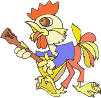 2. Курица, стоя на 1 лапе весит 3кг. 
Каков будет ее вес, если она будет 
стоять на двух лапах?
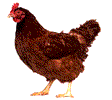 Сыр стоил 250 рублей. 
Цена снизилась на 8%. 
Какой  стала цена сыра?
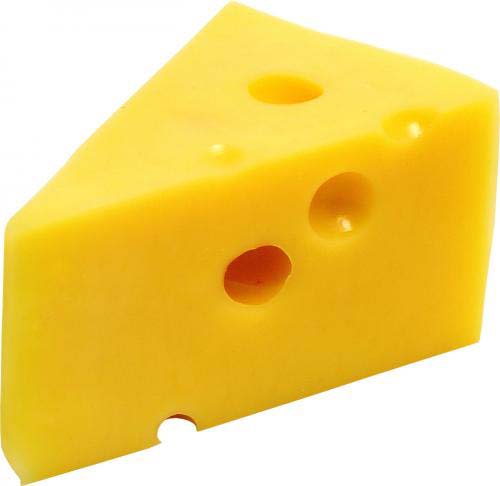 О! Люди просвещенные стране нужны.
Достойны эти люди похвалы.
Не поленись и послужи своей Отчизне,
Ведь учишься ты не для школы, 
  а для жизни!